U wilt een klacht indienen: wat zijn de mogelijke stappen?
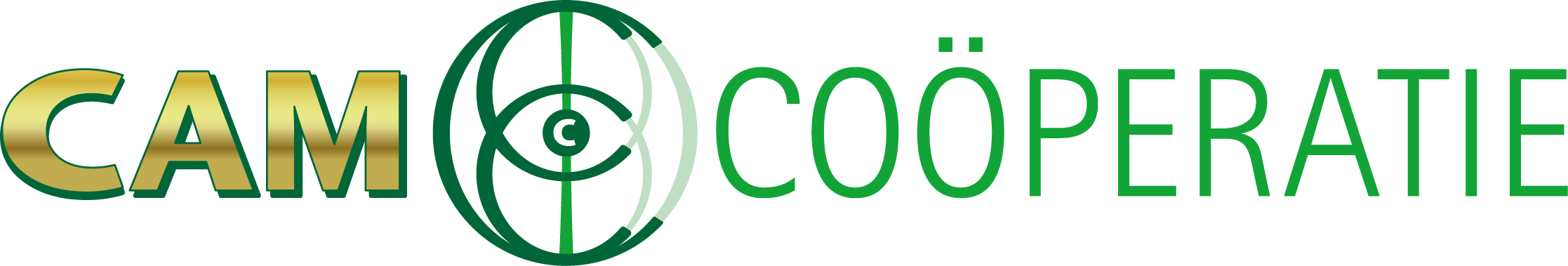 Stap 4
Stap 3
Stap 1
Stap 2
U wilt uw klacht door de Geschillencommissie laten behandelen?
Als de klachtenprocedure (moet altijd eerst) geen bevredigende oplossing heeft opgeleverd, kunt u bij de onafhankelijke Geschillencommissie Complementaire zorg - waar de zorgverlener (verplicht) bij is aangesloten - een Geschil indienen.
De Geschillencommissie kijkt of de klacht ontvankelijk is; laat ruimte voor een schikking en doet waar gewenst een bindende uitspraak.
Een evt. stap daarna naar de rechter leidt tot toetsing  van het werk van de Geschillen-commissie. Geen nieuw proces.
U wilt gebruik maken van een onafhankelijke klachten-functionaris?

De contactpersoon klacht-behandeling zorgt samen met u voor een heldere klacht-formulering en geeft deze informatie - in een beveiligde omgeving - door aan de onafhankelijke klachten-functionaris. Doel van deze stap is het vinden van een mogelijk vergelijk, volgens een goedgekeurde klachtenprocedure Meestal lukt dit. 

Lukt dit niet dan kunt u de klacht inbrengen bij de onafhankelijke Geschillencommissie
Stap 1: Bespreek (zo mogelijk) eerst uw klacht met de zorgverlener

Omdat veel klachten gaan over communicatie en bejegening, lossen veel klachten hier al op.

Leidt dit niet tot een bevredigende oplossing. Ga dan naar Stap 2
U heeft geen oplossing kunnen vinden. Dan meldt u uw klacht bij de Beroepsorganisatie (BO) van de therapeut

De contactpersoon klacht-behandeling  helpt u de klacht te verhelderen en ondersteunt u – op basis van een helder stappenplan – en onderzoekt de opties om tot een vergelijk te komen tussen u en uw zorgverlener. Daartoe zijn verschillende mogelijkheden. 
Mogelijk betekent dit opnieuw contact met de zorgverlener. 

Het kan ook betekenen dat de klacht wordt doorgezet naar een van de onafhankelijke klachten-functionarissen (Stap 3)
via 
Beroepsorganisatie
via Onafhankelijke 
Geschillencommissie
via Onafhankelijke 
Klachtenfunctionaris
U en de zorgverlener
Versie Voorjaar 2020